Ajudar uma pessoa com perda auditiva - o que fazer

A forma como os avisos de emergência são emitidos numa emergência é fundamental para a compreensão das instruções e a subsequente reação e segurança das pessoas com perda de audição.
Plano de emergência para pessoas com perda de audição
Comunique a sua perda auditiva movendo os lábios sem emitir som, apontando para o ouvido, utilizando um gesto ou, se aplicável, apontando para o seu aparelho auditivo.

Mantenha um lápis e um papel à mão para a comunicação escrita.

Obtenha um pager que esteja ligado a um sistema de paginação de emergência no seu local de trabalho e/ou na sua residência.
Instale um sistema de deteção de fumo que inclua luzes estroboscópicas intermitentes ou vibradores para chamar a sua atenção se os alarmes soarem.

Teste os detectores de fumo mensalmente, carregando no botão de teste.

Substitua as pilhas de seis em seis meses ou sempre que houver um sinal de pilha fraca.
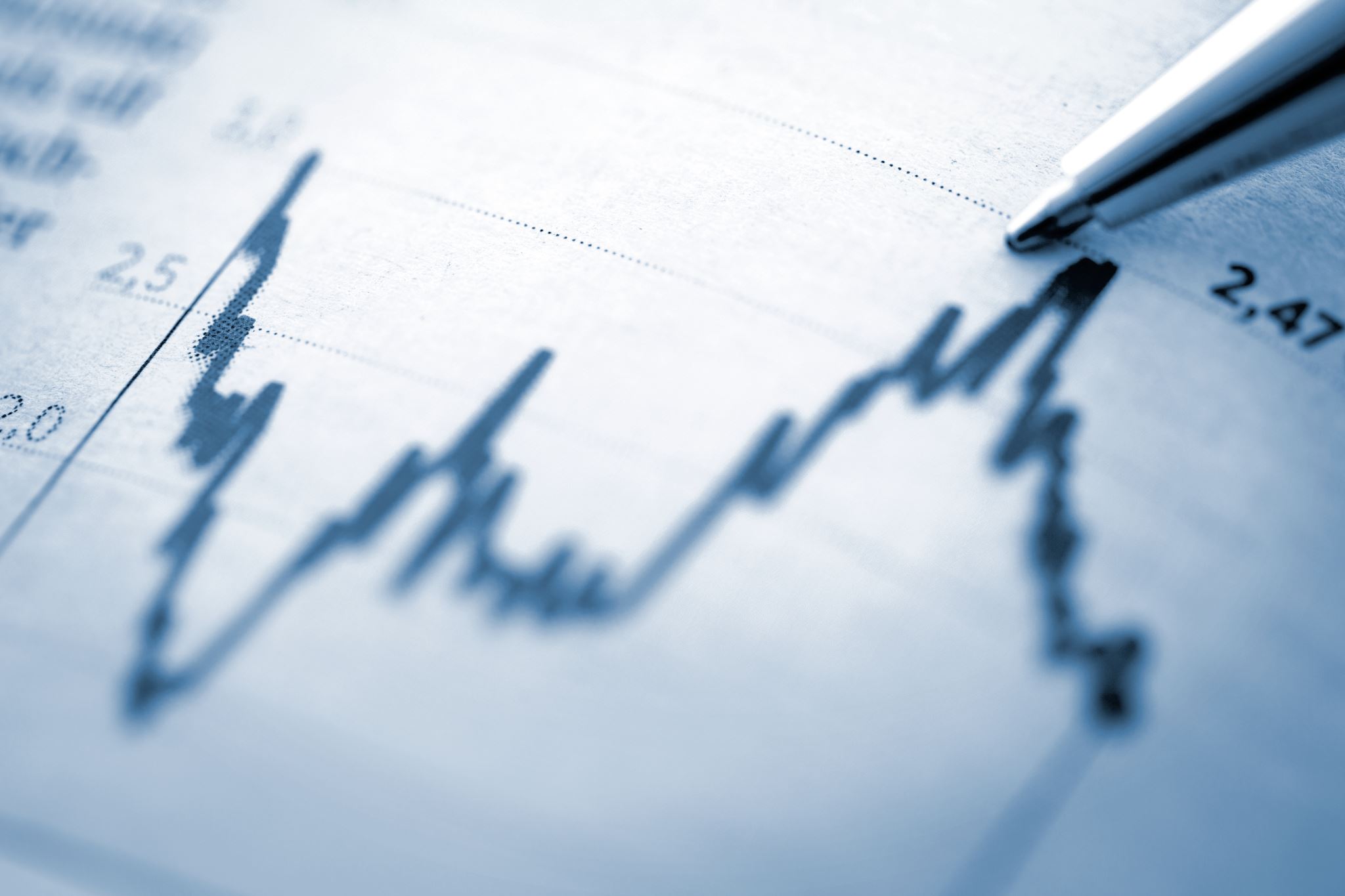 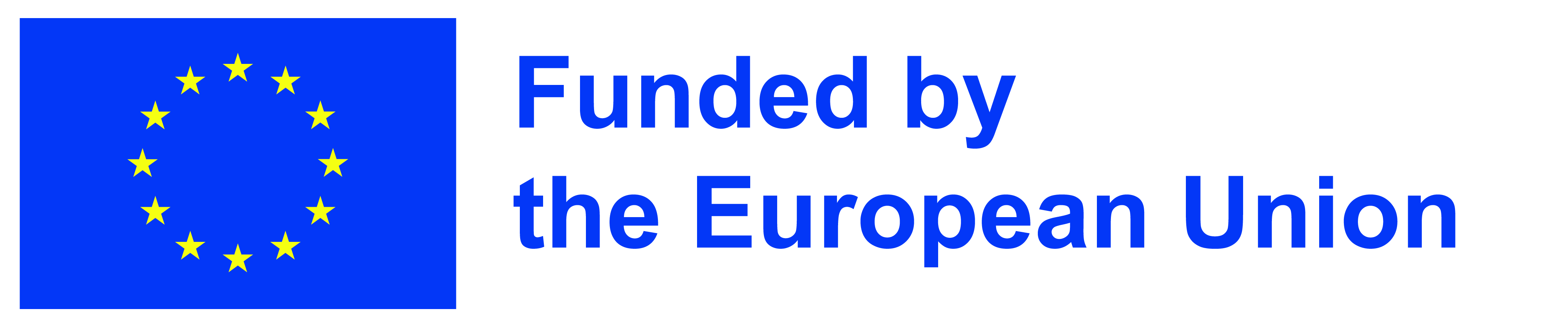 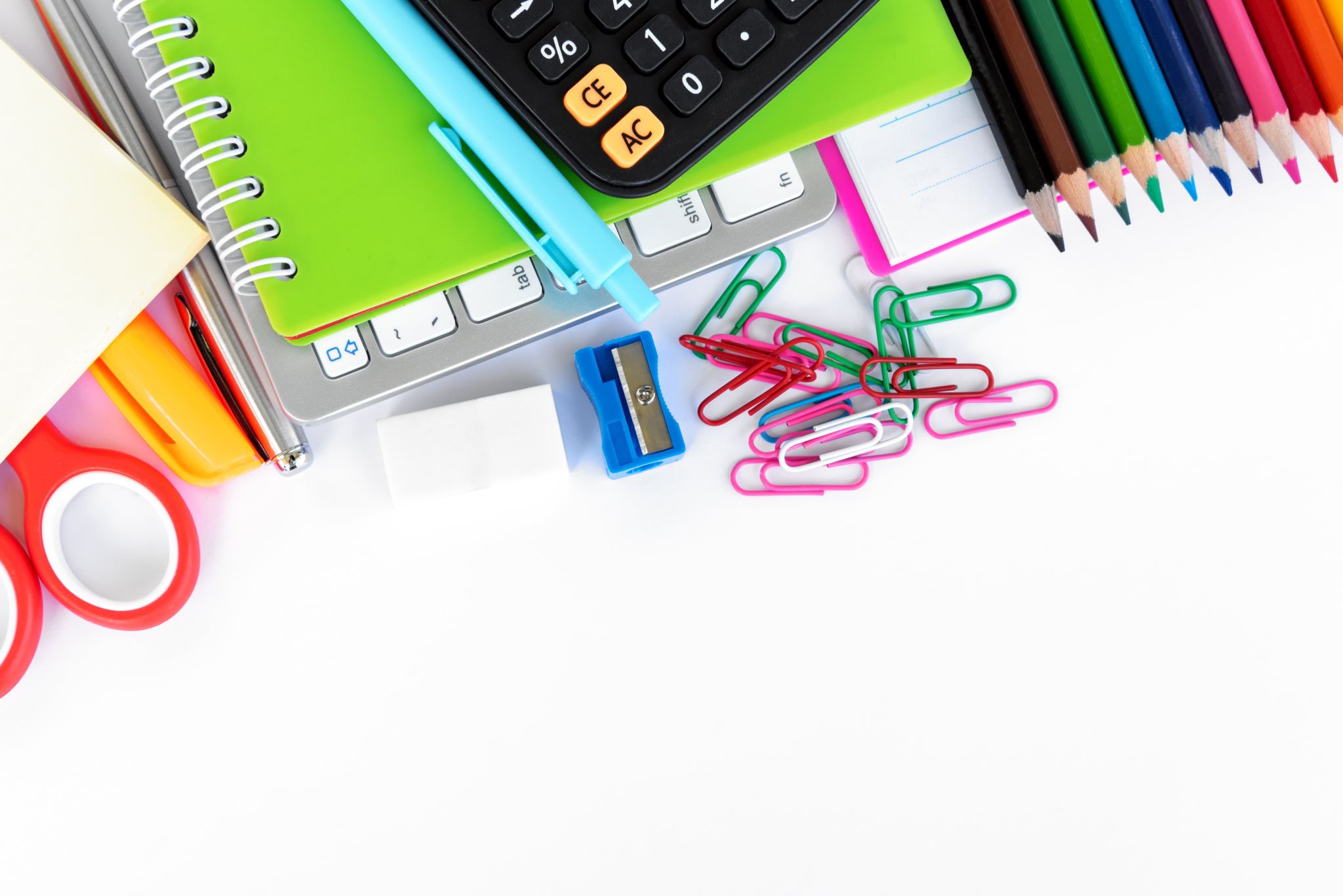 Lista de controlo de artigos adicionais recomendados

Blocos de notas e lápis para comunicação

Lanterna, apito ou alarme pessoal

Frases pré-impressas que utilizaria durante uma emergência, tais como "Eu utilizo a língua gestual" ou "Se fizer anúncios, terei de os escrever de forma simples ou assinada".

Equipamento de assistência de acordo com as suas necessidades (ou seja, aparelho auditivo, amplificador pessoal, etc.)
Dispositivos portáteis de notificação visual para saber se alguém está a bater à porta, a tocar à campainha ou a telefonar

Pilhas extra para dispositivos de assistência

Um cartão ou qualquer outro documento que explique a sua perda auditiva e identifique a forma como os socorristas podem comunicar consigo durante uma emergência